Acorn Class PSHE Knowledge OrganiserAutumn Term 2 – Keeping safe, managing behaviour and risk Bullying – see it, say it, stop it
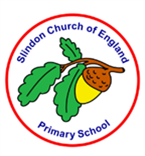 Useful Websites:
Always talk to someone who helps keep you safe, such as a parent, teacher or other adult you trust.
• ChildLine: 0800 11 11 www.childline.org.uk
• CEOP www.ceop.police.uk/safety-centre/ (8-10) 
• Young Minds www.youngminds.org.uk
What we should know and what we should be able to do:
To learn to recognise bullying and how it can make people feel 

• I can define what is meant by ʻbullyingʼ • I can identify the difference between falling out with someone and bullying • I understand how bullying can make people feel and why this is unacceptable

To learn about different types of bullying and how to respond to incidents of bullying 

• I can name different types of bullying (including racism) • I can identify the different ways bullying can happen (including online) • I can describe how I would respond in a range of situations relating to falling out and bullying, including how to get help

To learn about what to do if I witness bullying 
 
• I can explain how to react if I witness bullying • I understand the role of bystanders and the important part they play in reducing bullying • I know how and to whom to report incidents of bullying, where to get help and support
Books to help with this topic:
	
• Leave me alone, Kes Gray 
• The eighteenth emergency, Betsy Byars 
• Iʼm number one, Michael Rosen 
• The angel of Nitshill Road, Anne Fine 
• Bad girls, Jacqueline Wilson 
• Desmond and the very mean word, Archbishop Desmond Tutu
• KS2 PSHE and citizenship class clips, BBC Bitesize, video clips about friendship and bullying www.bbc.co.uk/education/subjects/zqtnvcw
Questions to think about …
What makes a good friend?
How does it feel if you fall out with a friend?
What is bullying?
How does bullying make people feel?
Why is bullying unacceptable?
What can help make friendship stronger?
What options do you have to help as a bystander?
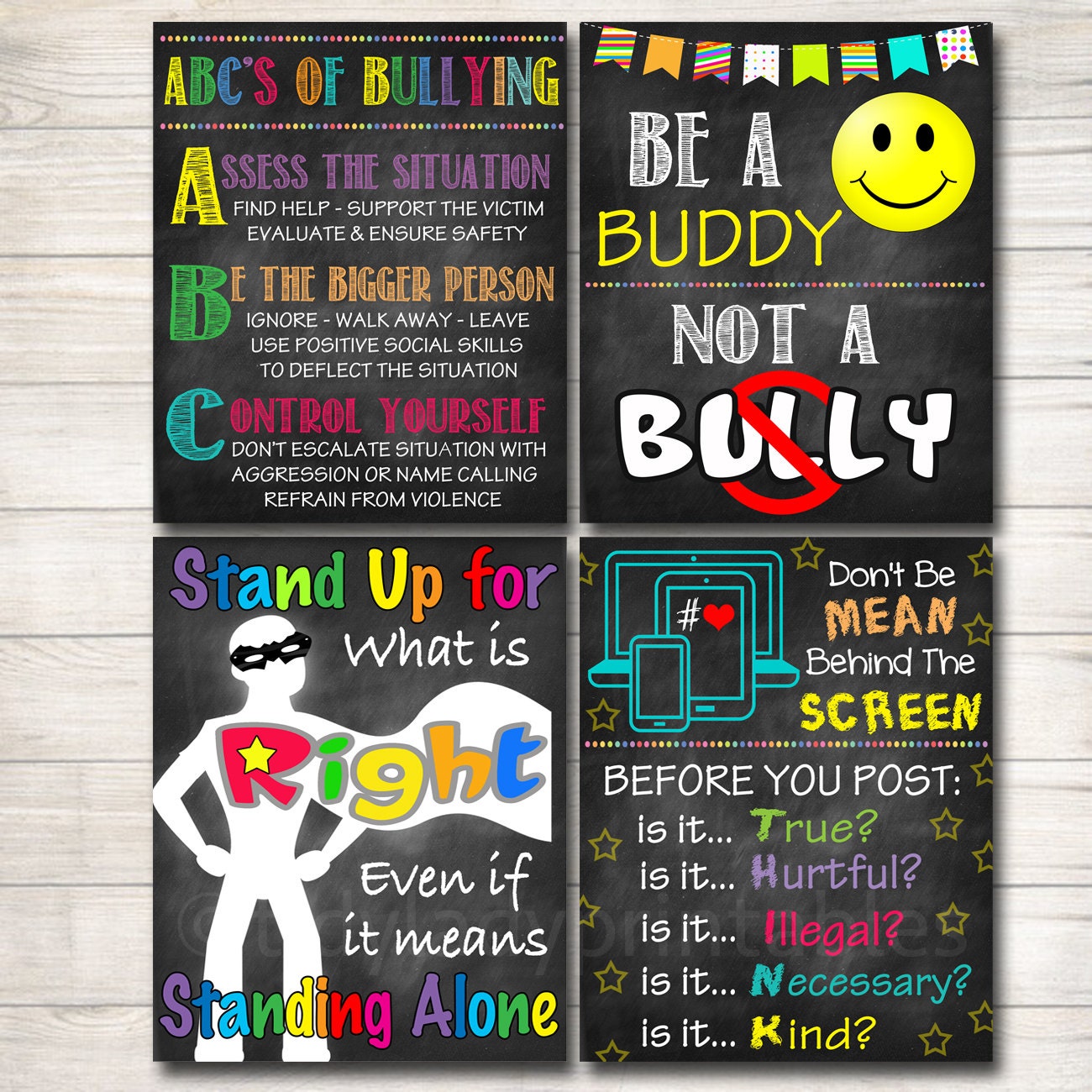